UNIVERSIDAD ESTATAL A DISTANCIA
OFICINA DE ORIENTACIÓN Y DESARROLLO ESTUDIANTIL
PROGRAMA ESTUDIANTES PRIVADOS DE LIBERTAD

Cómo realizar mi matrícula Web 
después de egresar de un Centro Penal?
Para la UNED y propiamente para el Programa de atención a estudiantes privados de libertad, es muy importante atender y orientar a los y las estudiantes que egresan de los Centros Penales y desean continuar sus estudios universitarios.
Como parte del acompañamiento y orientación que les ofrecemos, se facilita este material como una guía práctica para realizar la matrícula de cada cuatrimestre de forma virtual.
Esperamos les sea de utilidad.
Cómo realizo mi matrícula por Internet?
La matrícula web de la UNED se realiza avanzando por 5 pantallas que el sistema le va generando.
Se visualiza de la siguiente forma:
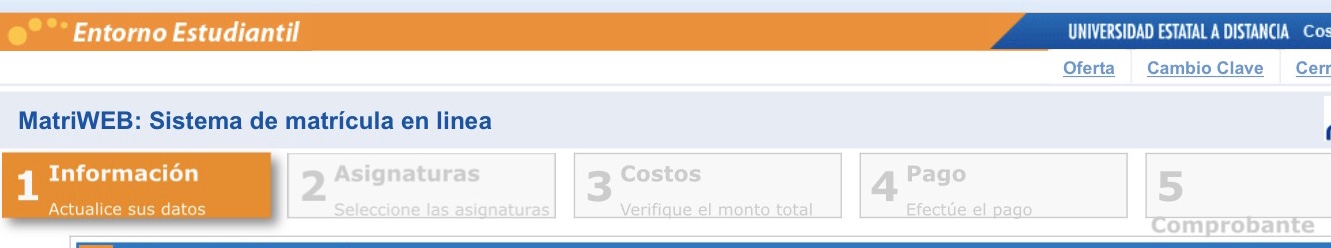 En este espacio usted debe revisar la información, y es el momento de realizar cambios si es necesario.
Por ejemplo, si necesita cambiar la Sede (Centro Universitario), su dirección, estado civil, número de teléfono o correo electrónico, debe realizarlo en esta pantalla.
También, al final de la pantalla 1, se le consulta si usted estudia en un Centro Penal. En ese espacio usted debe contestar NO.
Al final de la pantalla, debe dar click en: Siguiente
El sistema le presenta el espacio: Selección de la asignatura a matricular. En el cuadro habilitado usted digita el código de la material y al costado derecho se le habilita la opción: Reservar, debe dar click.
Repite el proceso con cada asignatura que desee matricular.
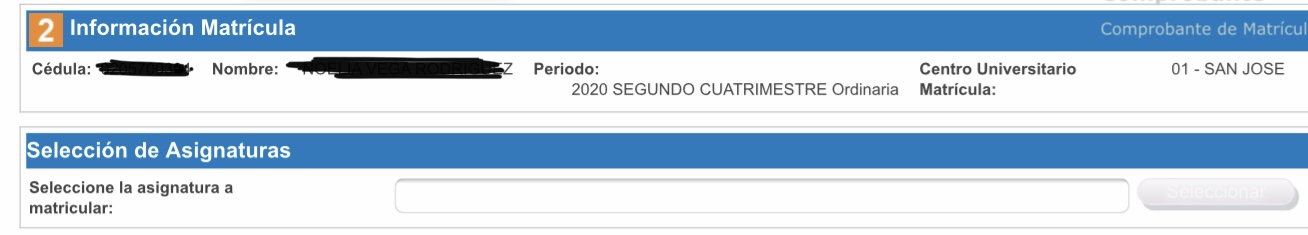 Si las asignaturas que solicitó reservar sí cuentan con cupo, el sistema realiza la reserva y usted debe dar click en siguiente, para avanzar.

Si alguna de las asignaturas no tienen cupo, el sistema se lo indicará, por lo que debe elegir otra asignatura o bien, avanzar con las que sí logró reservar.
En esta pantalla, el sistema le presenta los costos tanto de matrícula como de cada asignatura que está inscribiendo, hace la sumatoria y facilita el total.
Si usted cuenta con beca, el sistema automáticamente le realiza el rebajo que corresponda a su categoría de beca y le genera el cobro únicamente por los aranceles restantes.
Usted verifica la información, y da click en siguiente.
En esta cuarta pantalla, usted tiene la oportunidad de realizar el pago de dos formas: 
Al completar el pago por cualquiera de los dos medios, debe dar click en siguiente
En esta última pantalla, usted debe verificar que la información sea la correcta de su matrícula: verificar que las asignaturas inscritas sean las correctas, y leer todos los detalles que le genera esa pantalla, ya que es el último paso para completar su matrícula.
Al final de la pantalla 5, le ofrece las opciones:
Finalizar
Imprimir
Si usted no va a imprimir ese comprobante, se recomienda que guarde una captura de pantalla o fotografía, por si se presentara alguna duda posteriormente.
Luego, debe dar click en finalizar.
Cuando usted ha concluido el proceso de matrícula, es recomendable que se comunique al Programa de estudiantes privados de libertad e informe que ya realizó el proceso. Desde el Programa se procederá a verificar que el proceso de matrícula haya sido completado con éxito.

El Programa pone a su disposición estos apoyos, a fin de que usted logre con éxito y con el mayor grado de independencia realizar las gestiones de matrícula, y muchas otras que se derivan de ella.

No dude en contactarnos para dichos apoyos o para consultar lo que requiera.

Datos de contacto:
Encargada de programa: Noelia Vega Rodríguez
Correo electrónico: nvega@uned.ac.cr
Teléfonos: 22343236 extensión 6524 / 8382-2613